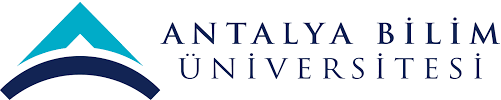 2019 YILI OCAK – ARALIK YGG SUNUMUBİLGİSAYAR MÜHENDİSLİĞİ SÜRECİ21/01/2020
1
SWOT ANALİZİ - 1
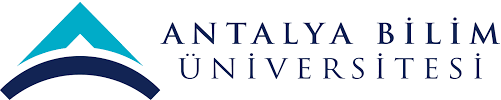 2
SWOT ANALİZİ - 2
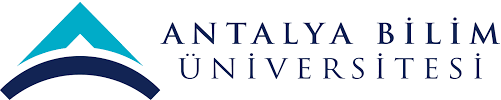 3
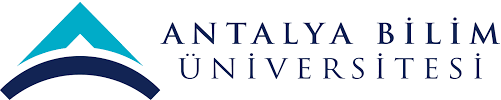 PAYDAŞ BEKLENTİLERİ - 1
4
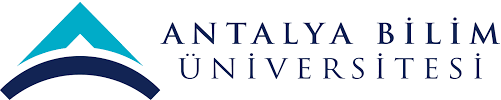 PAYDAŞ BEKLENTİLERİ - 2
5
SÜREÇ PERF. GÖST. (SPİK) - 1
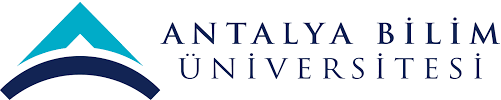 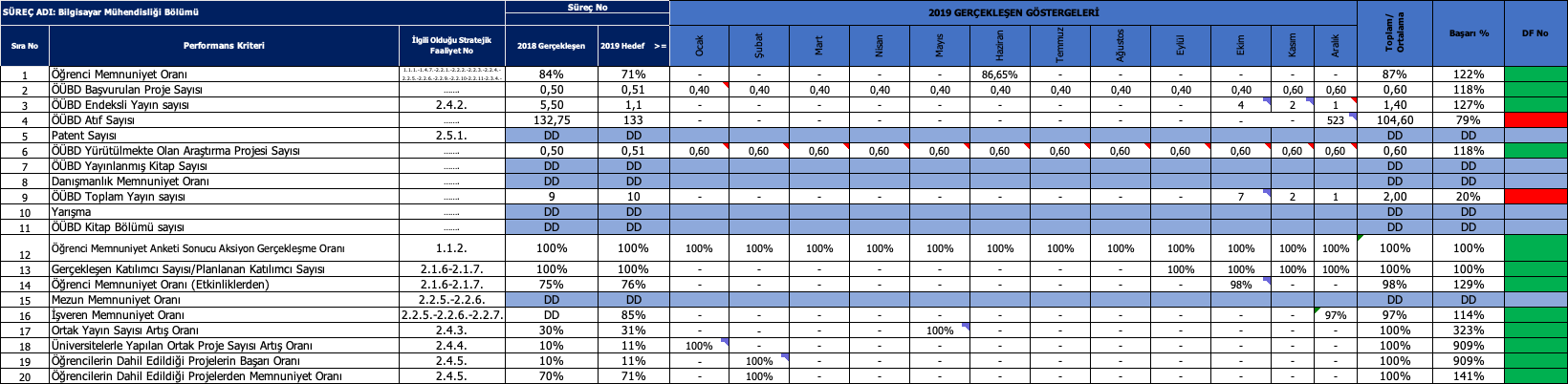 6
SÜREÇ PERF. GÖST. (SPİK) - 2
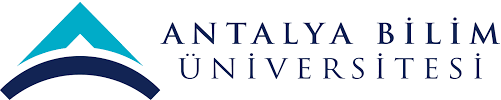 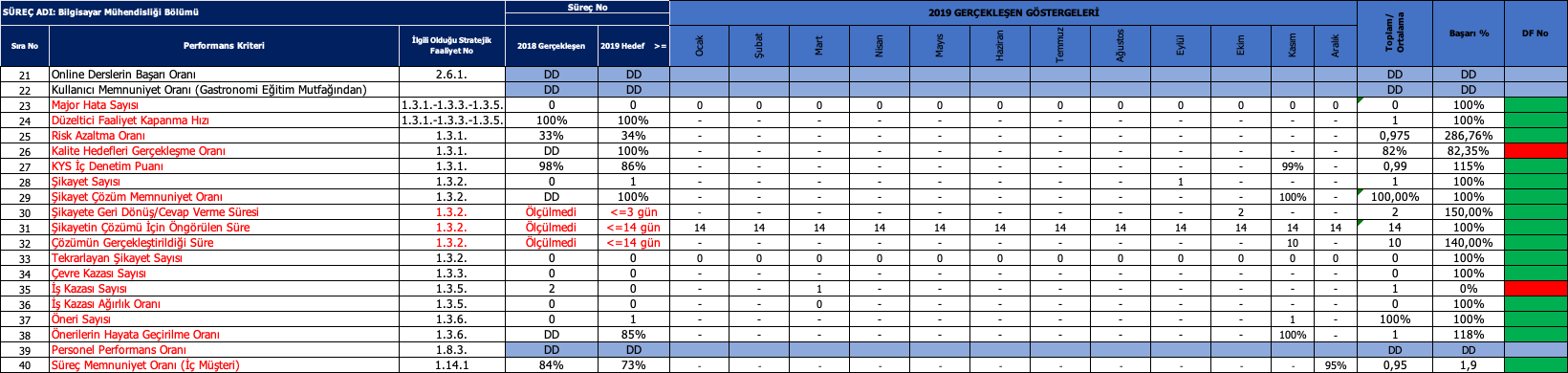 7
KALİTE FAALİYET PLANI - 1
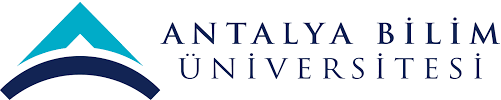 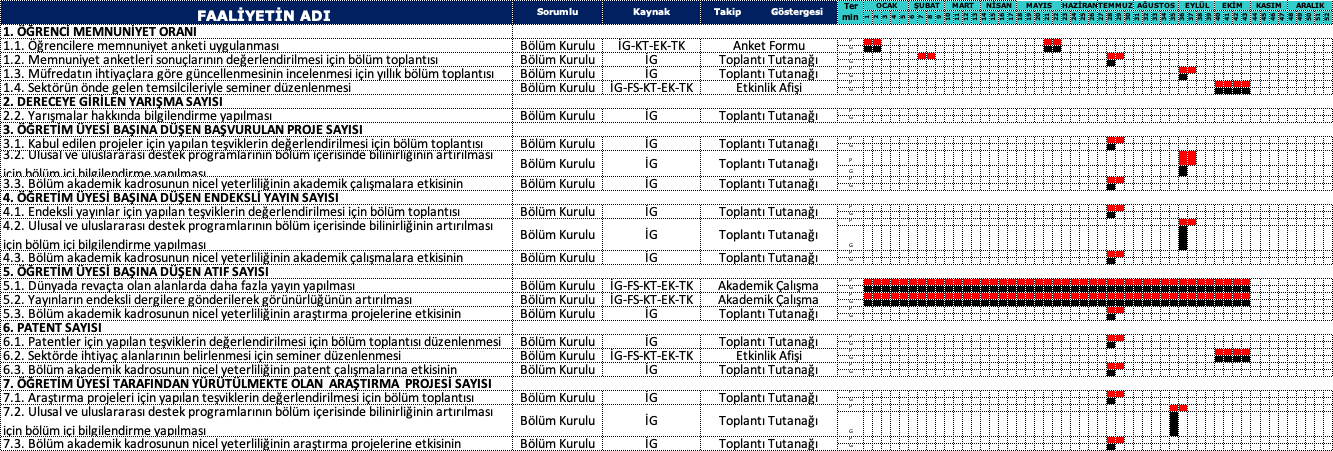 8
KALİTE FAALİYET PLANI - 2
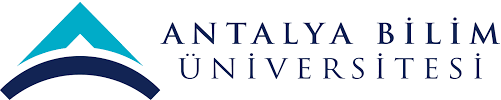 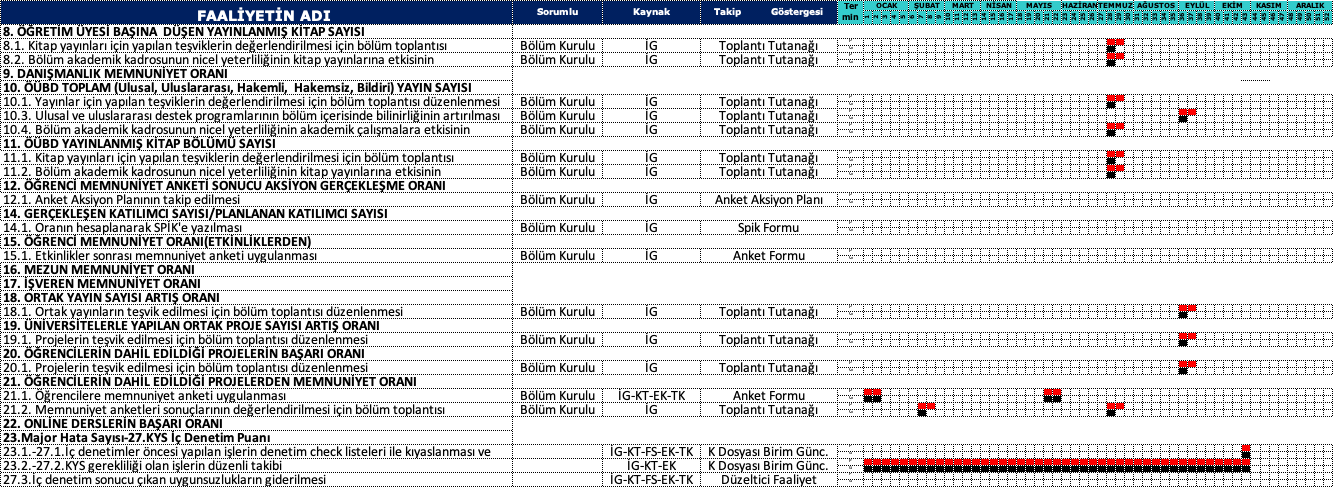 9
KALİTE FAALİYET PLANI - 3
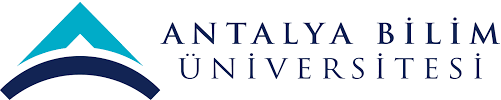 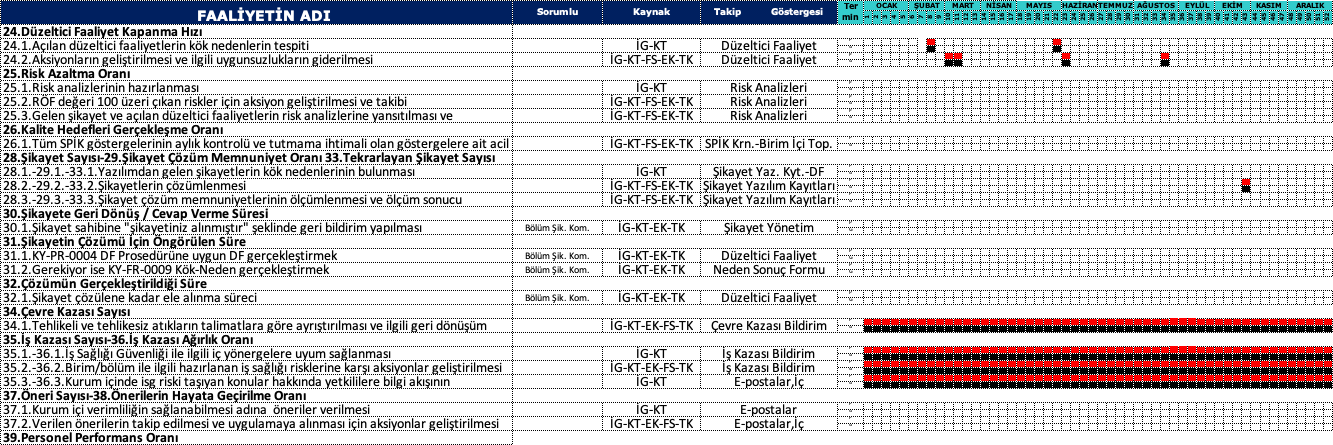 10
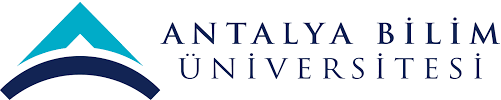 RİSK ANALİZİ - 1
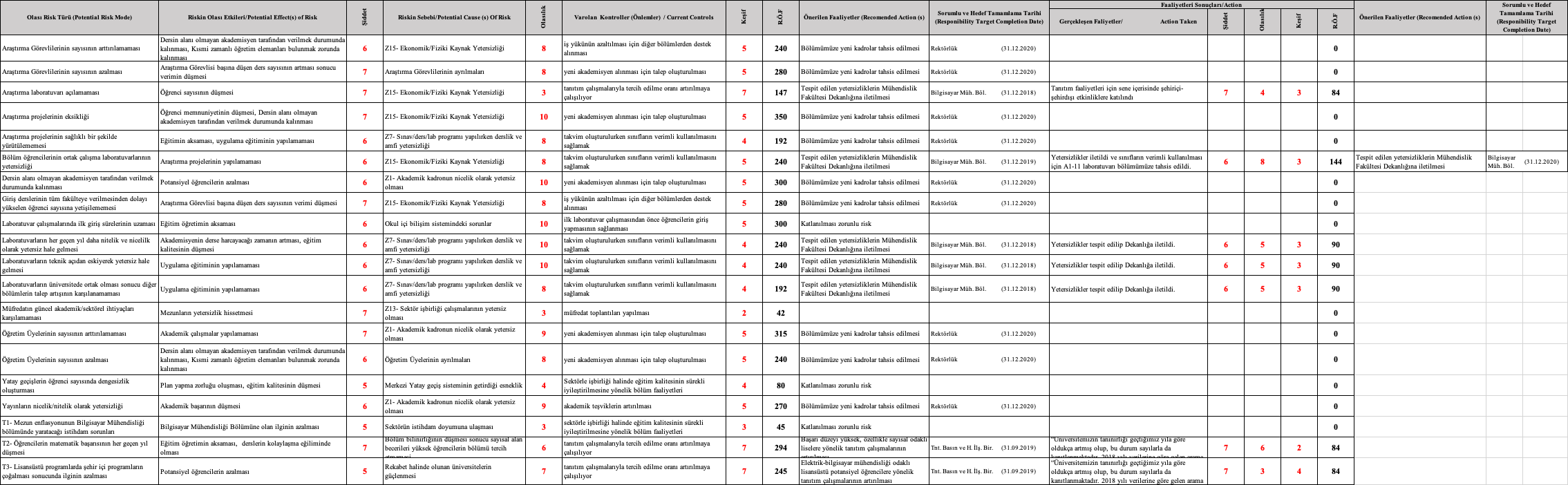 11
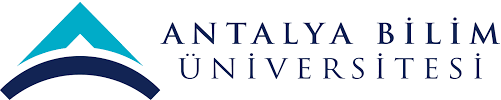 RİSK ANALİZİ - 2
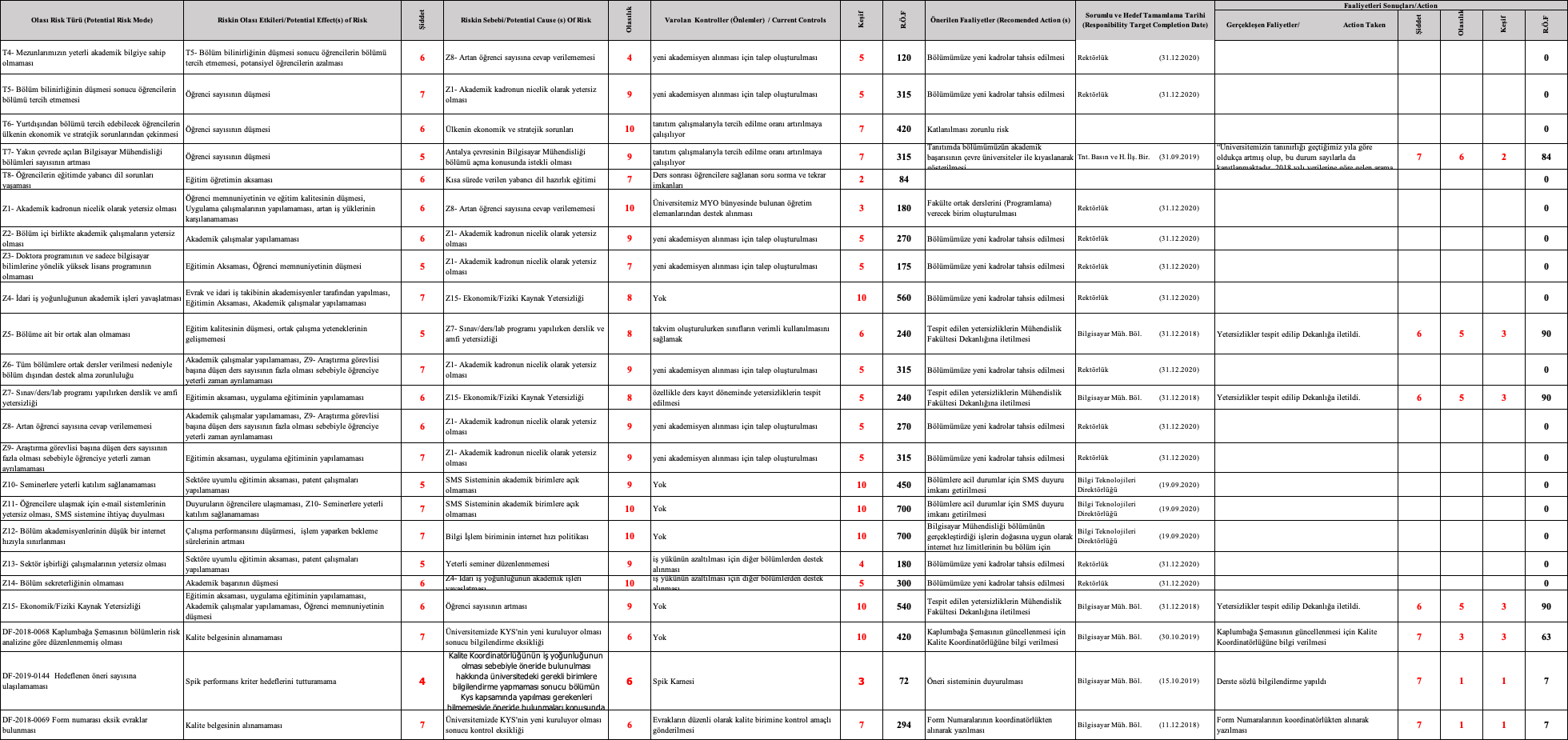 12
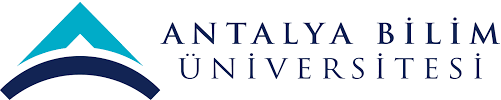 RİSK ANALİZİ - 3
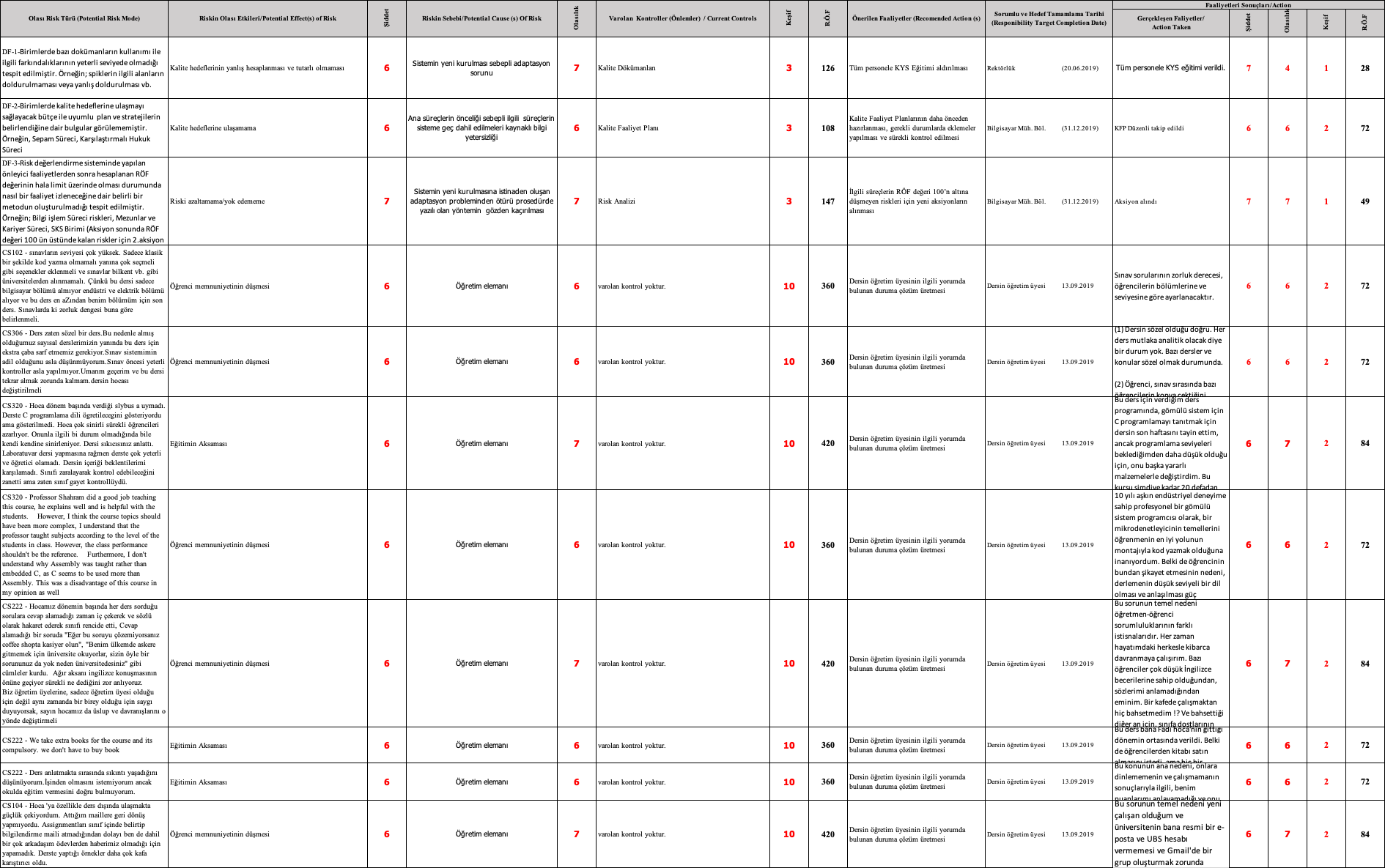 13
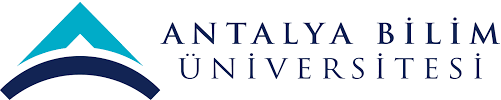 RİSK ANALİZİ - 4
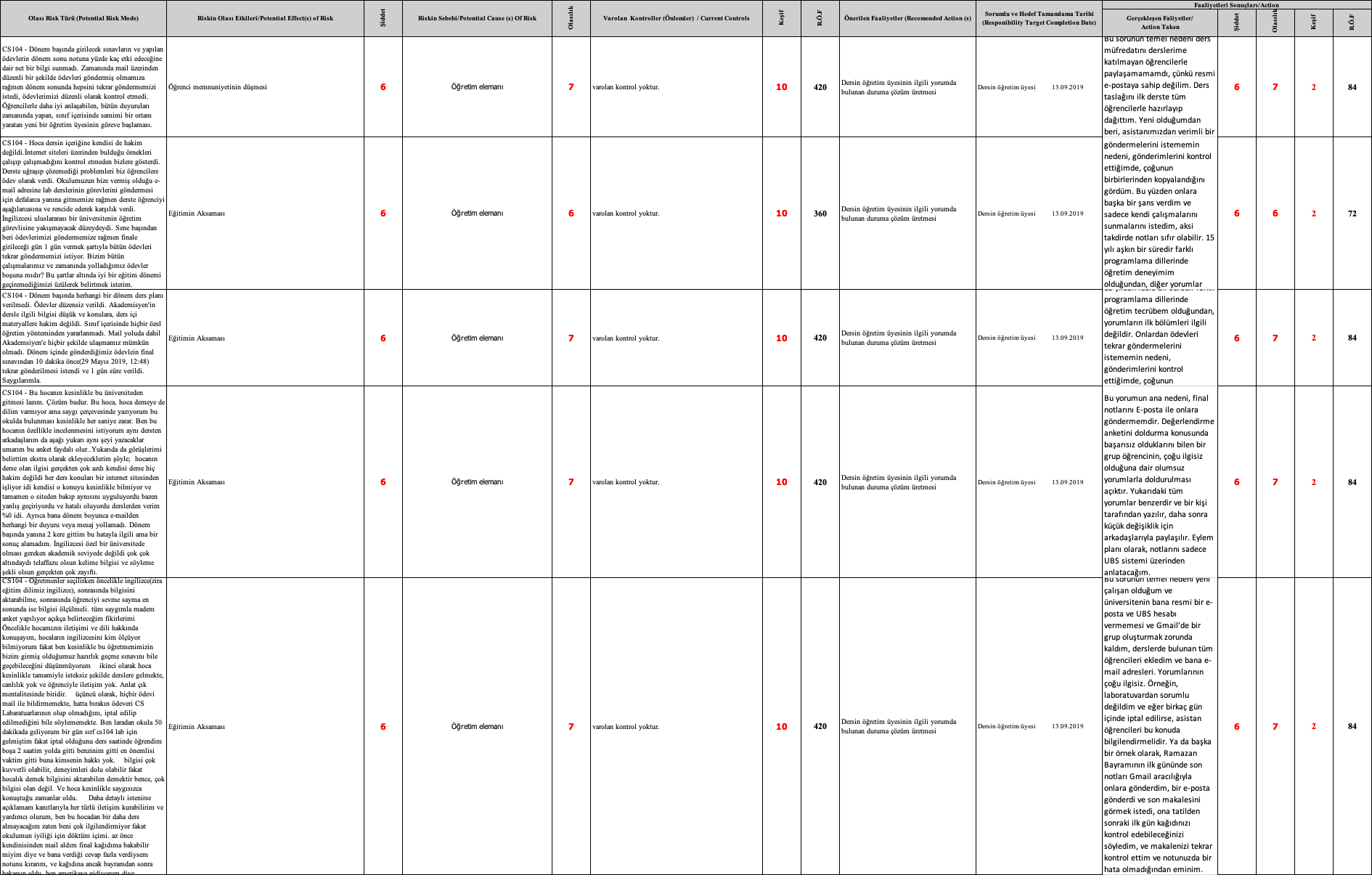 14
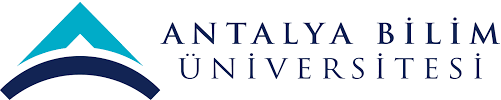 RİSK ANALİZİ - 5
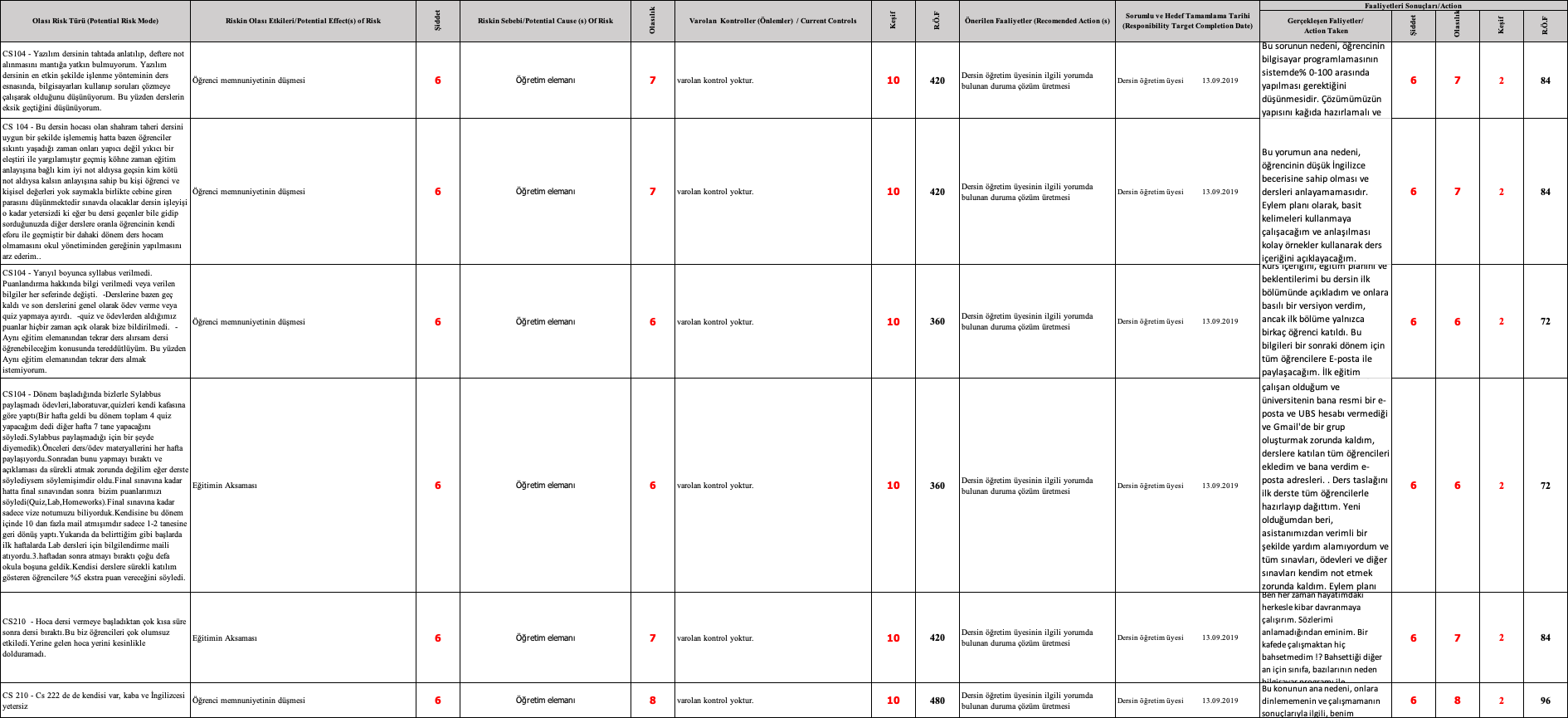 15
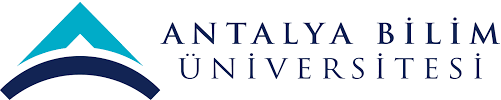 RİSK ANALİZİ - 6
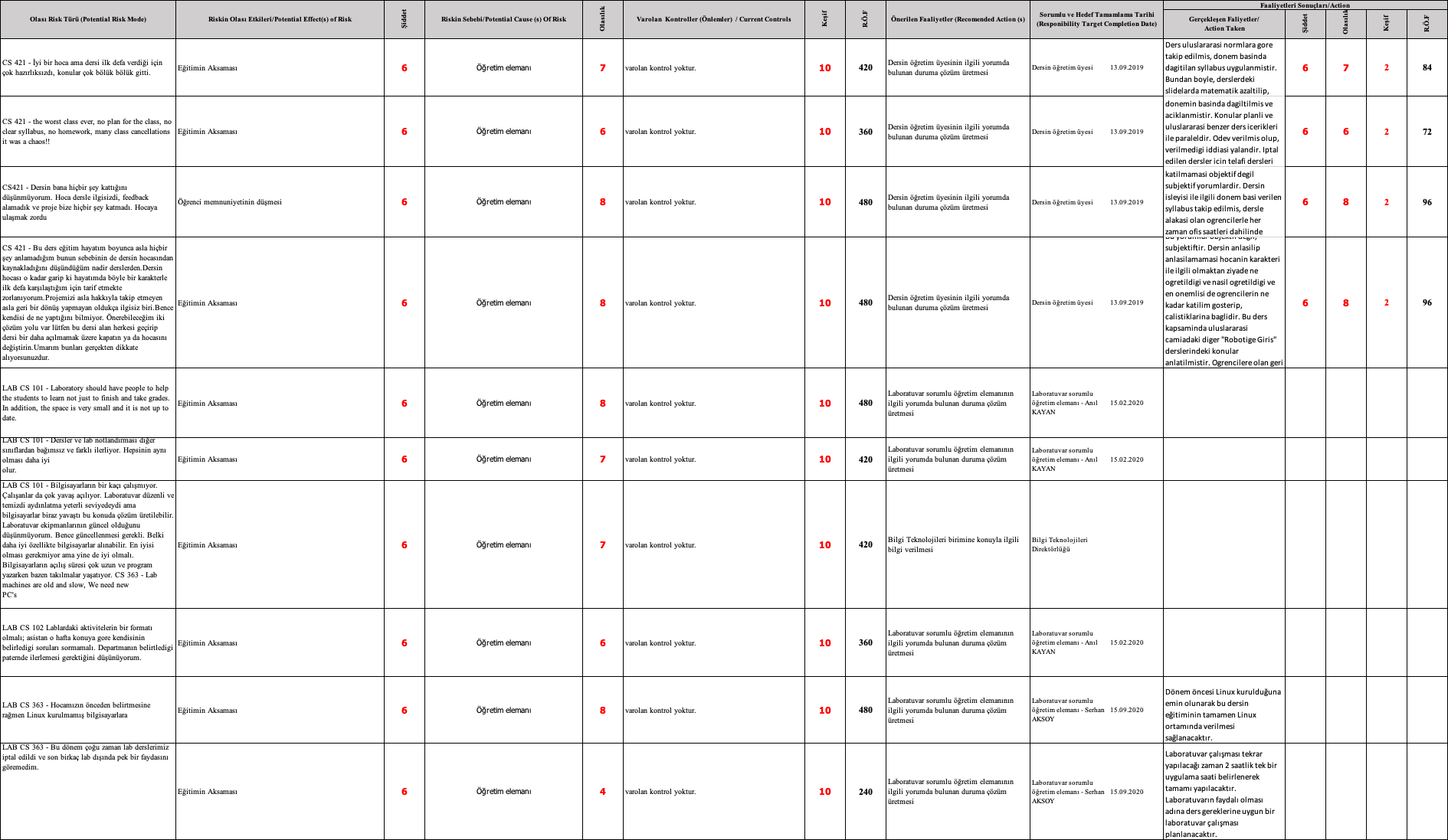 16
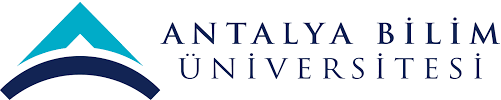 17
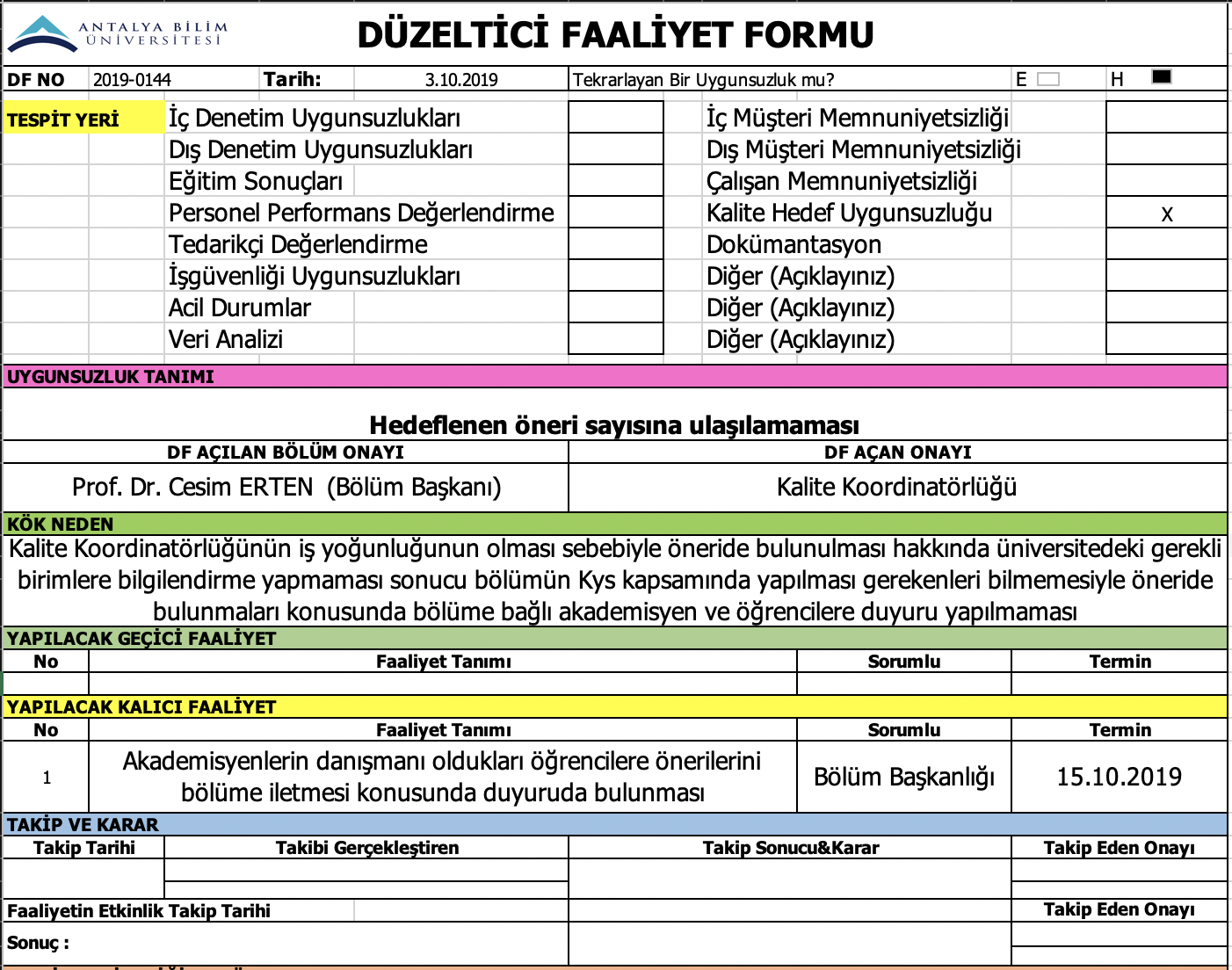 18
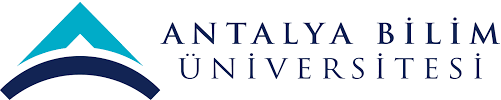 GELEN ŞİKAYETLER VE SONUÇLARI
19
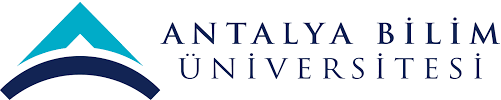 20
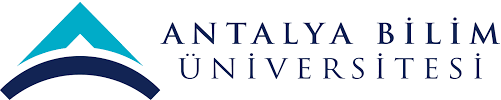 DEĞİŞİKLİKLERİN YÖNTEMİ
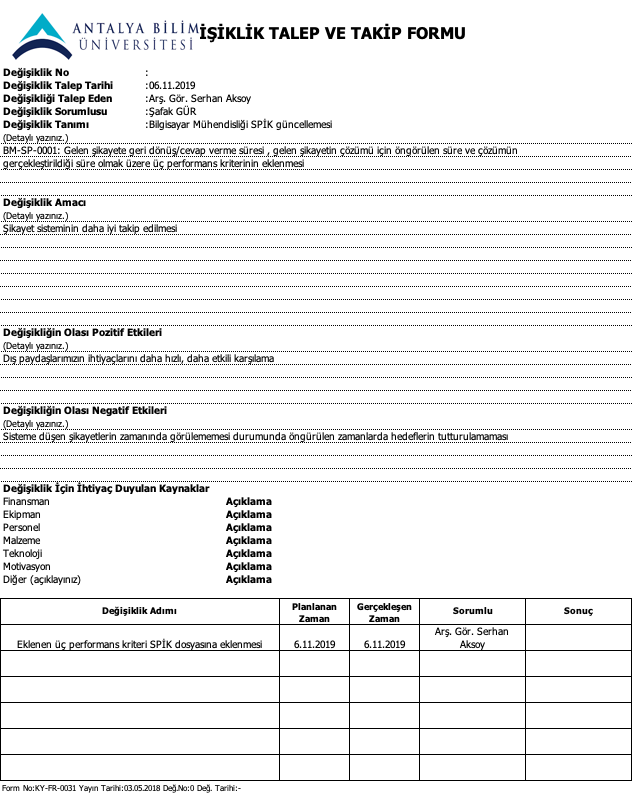 21
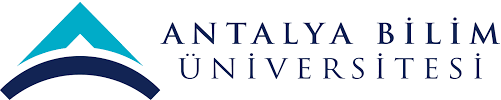 KAYNAK İHTİYACI
1) Bölüm kadrosunun genişletilmesiyle 	kalite sürecinin diğer iş akışlarını 	etkilemesi engellenmelidir. Bölüme yeni katılan/katılacak kadronun KYS hakkında bilgilendirilmesi kalite bilincinin sürekliliğine katkıda bulunacaktır.
2) KYS yönetimi için bir yazılım  	çözümü kullanılmalıdır. Bu 	sistemler verimliliği artıracaktır.
22